1
Titel:
Quelle:
Übungsart:
Titel:

Quelle:
Leseübung:
Reihenfolge
Heimweg
Dyslexia Research Center 2008
Siegbert Rudolph
Bedienungshinweise:
Mit einem Klick geht es immer einen Schritt weiter.
Die Buttons sind für Sprünge auf bestimmte Seiten.
Präsentation starten: F5
Präsentation verlassen: ESC
Nächste Folie
C:\Users\Master\OneDrive\A - Übungen\Klasse 5\Besondere Übungen\Reihenfolge - Heimweg.pptx - Seite 1
Reihenfolge finden
Klick in der richtigen Reihenfolge auf die Sätze!
2
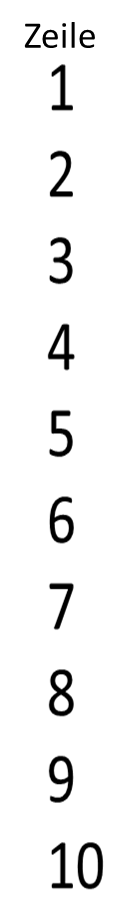 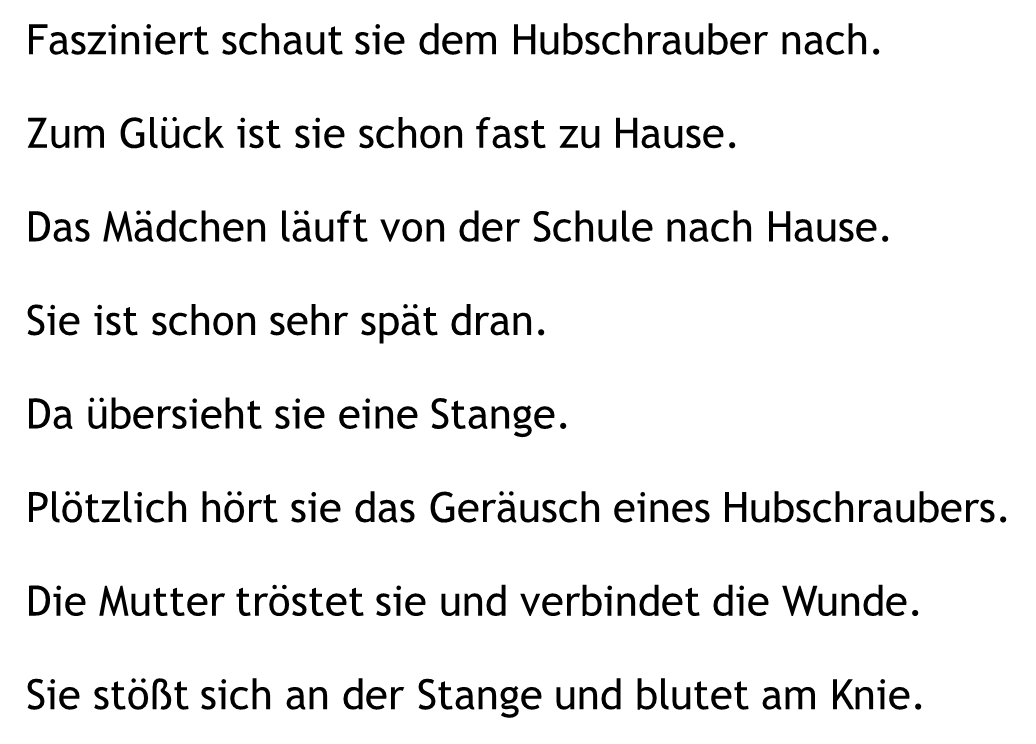 4
7
1
2
5
3
8
6
Vorherige Seite
Nächste Seite
C:\Users\Master\OneDrive\A - Übungen\Klasse 5\Besondere Übungen\Reihenfolge - Heimweg.pptx - Seite 2
Üben macht gescheit!
3
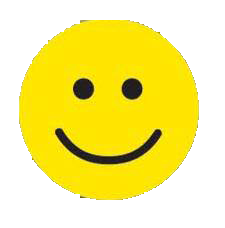 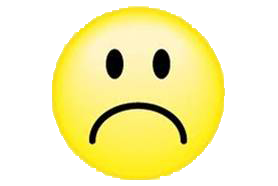 Hurra, wieder ein Stück weiter!
C:\Users\Master\OneDrive\A - Übungen\Klasse 5\Besondere Übungen\Reihenfolge - Heimweg.pptx - Seite 3